Русские 
народные 
костюмы
Махусаева Л.В.
Учитель начальных классов
МАОУ СОШ №1
имени Сергея Бондаря п.Серышево
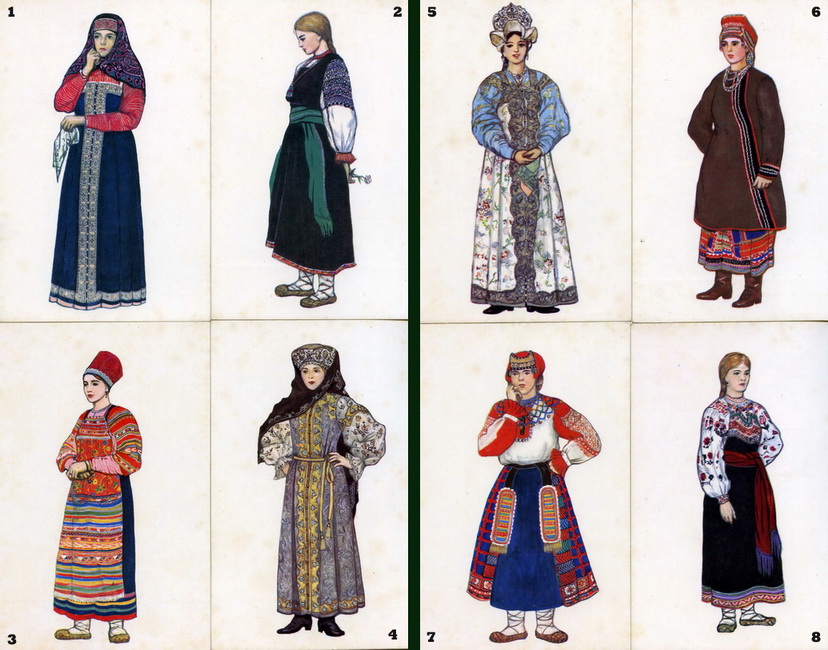 1. Женский костюм Ярославской губернии .
2. Женский костюм Воронежской губернии .
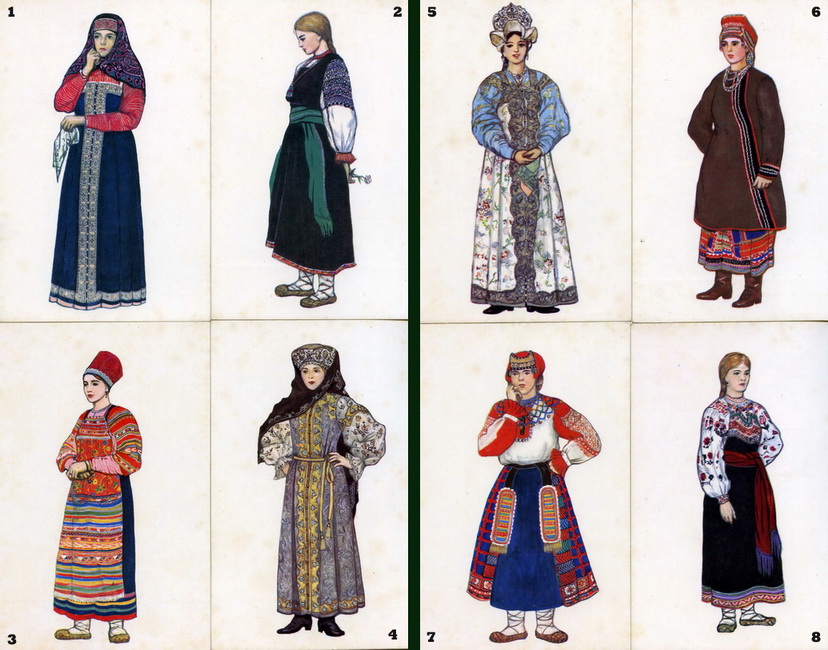 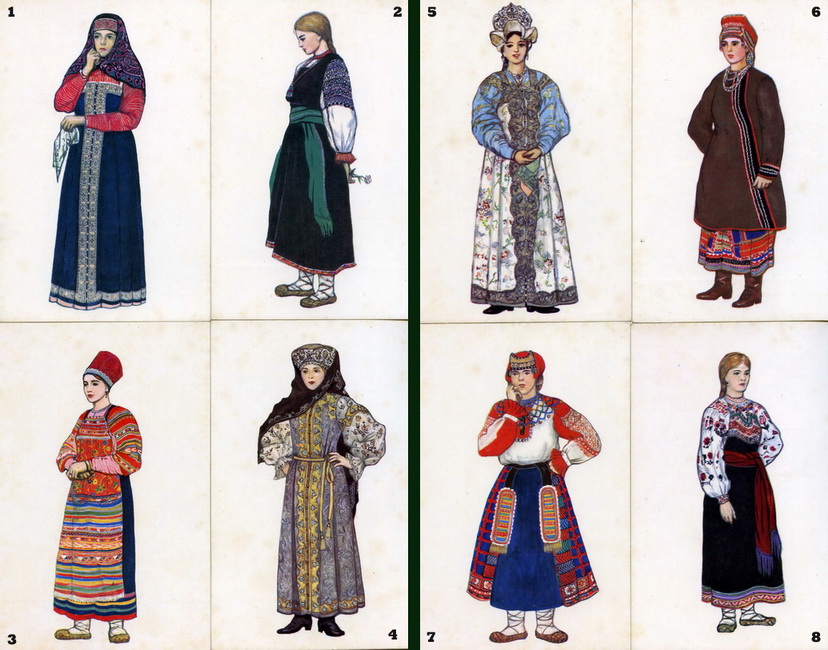 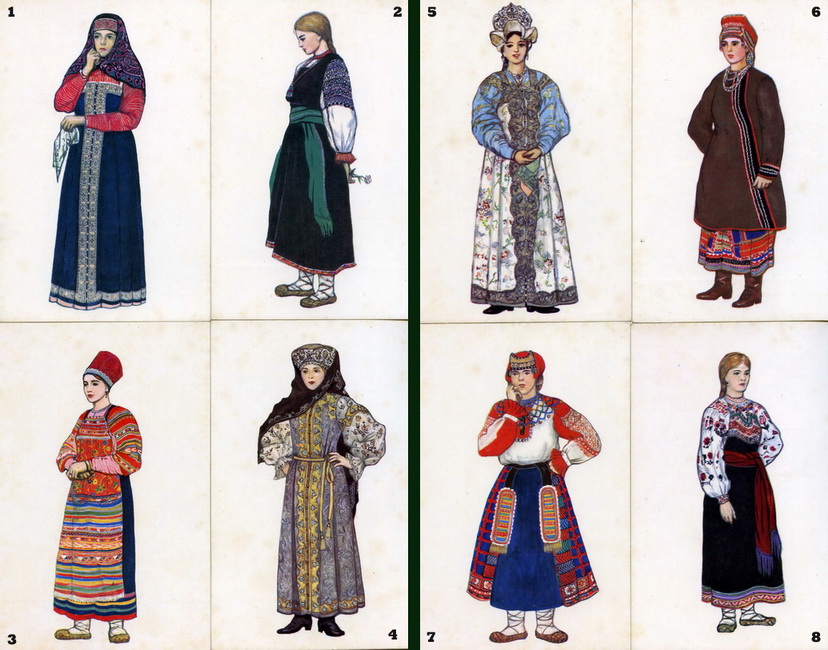 3. Женский костюм Московской губернии. Верия.
4. Костюм уральской казачки.
5. Праздничный женский костюм Новгородской губернии
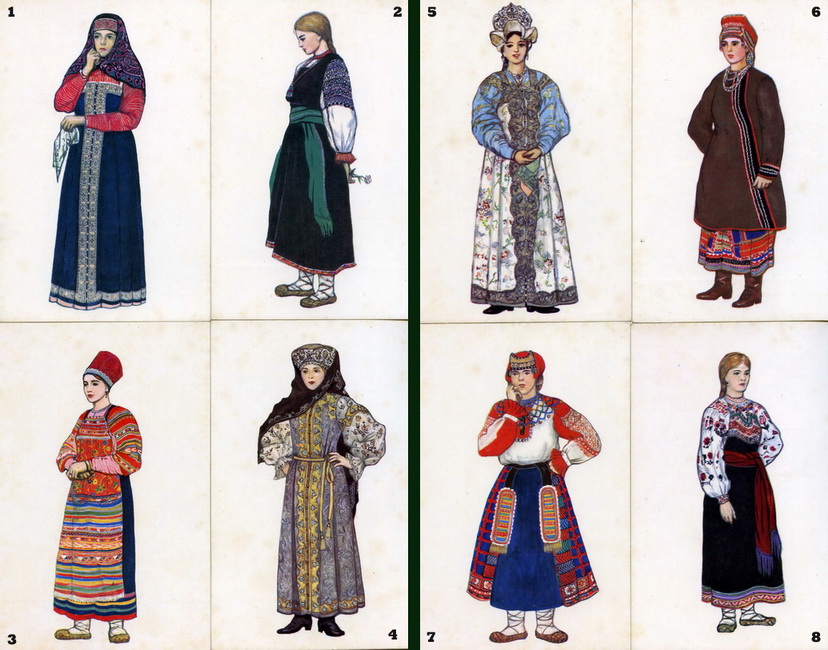 6. Женский костюм Калужской губернии
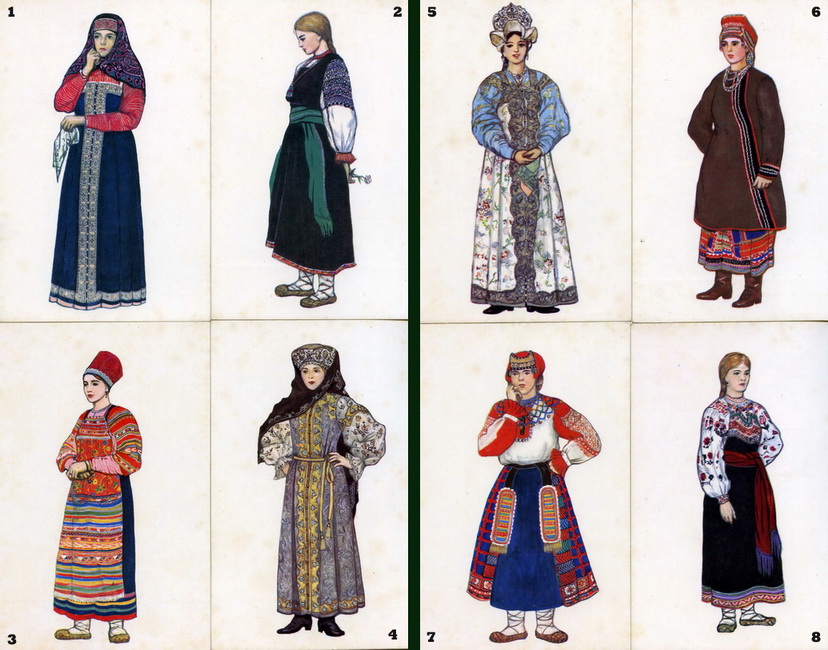 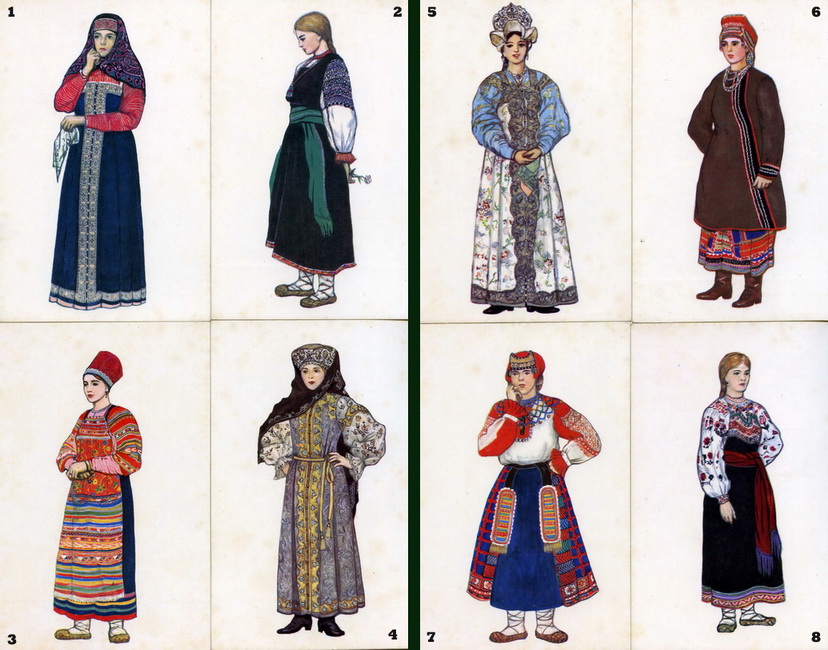 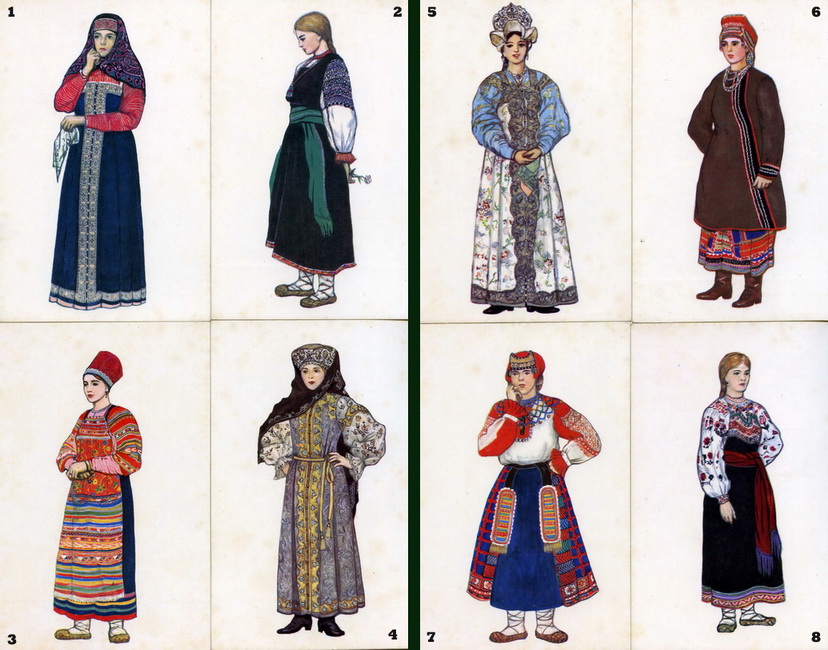 7. Костюм девушки Воронежской губернии
8. Костюм девушки Курской губернии
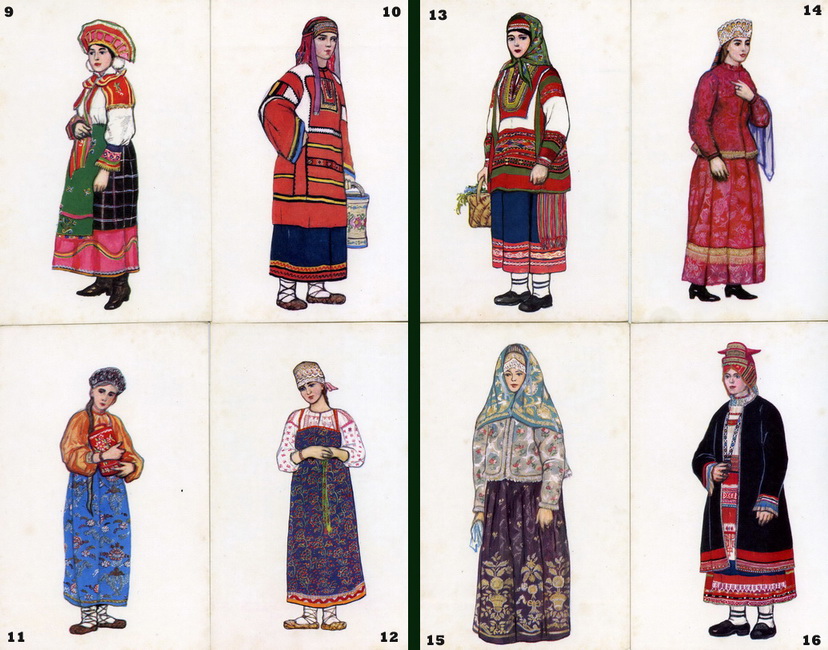 9. Женский костюм Орловской губернии
10. Женский костюм Тамбовской губернии
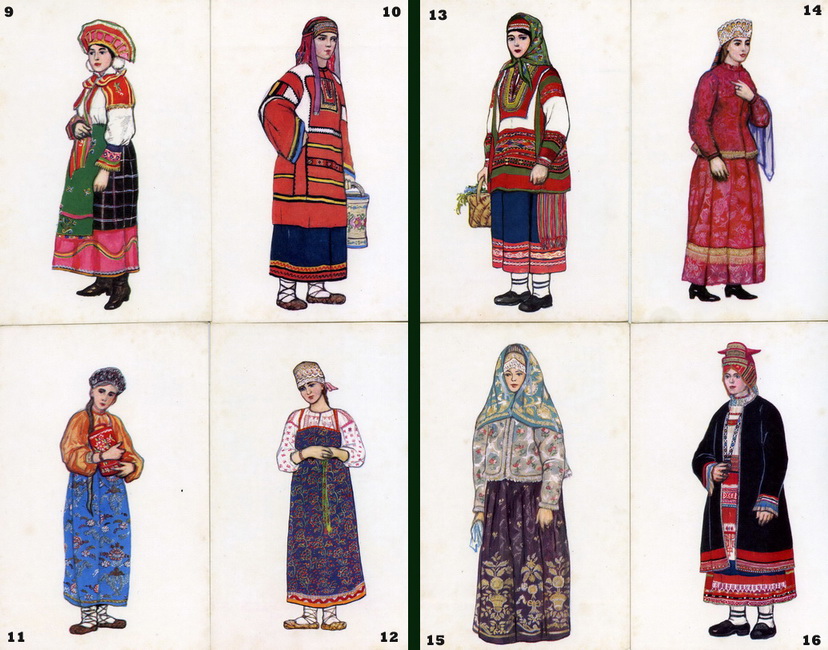 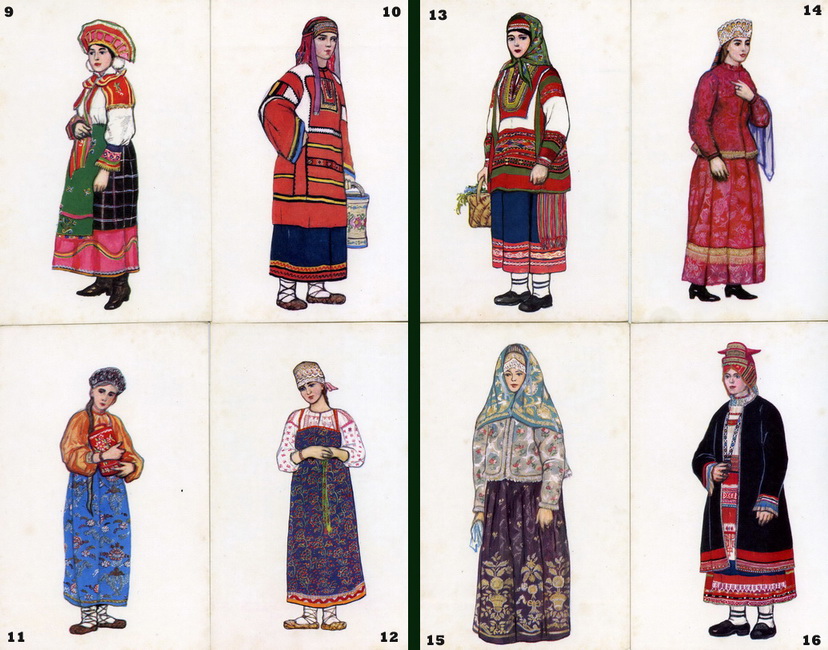 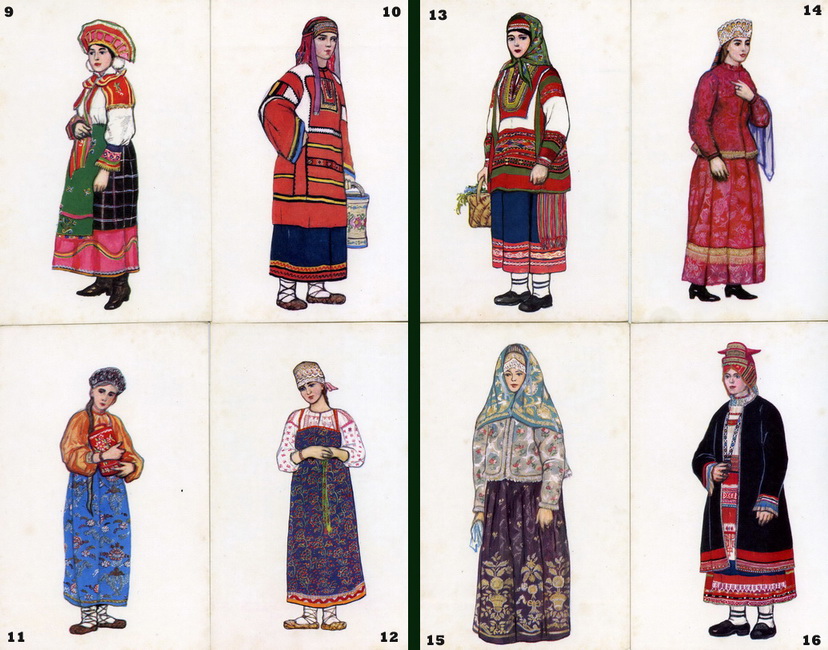 11. Женский костюм Архангельской губернии
12. Костюм девушки Архангельской губернии
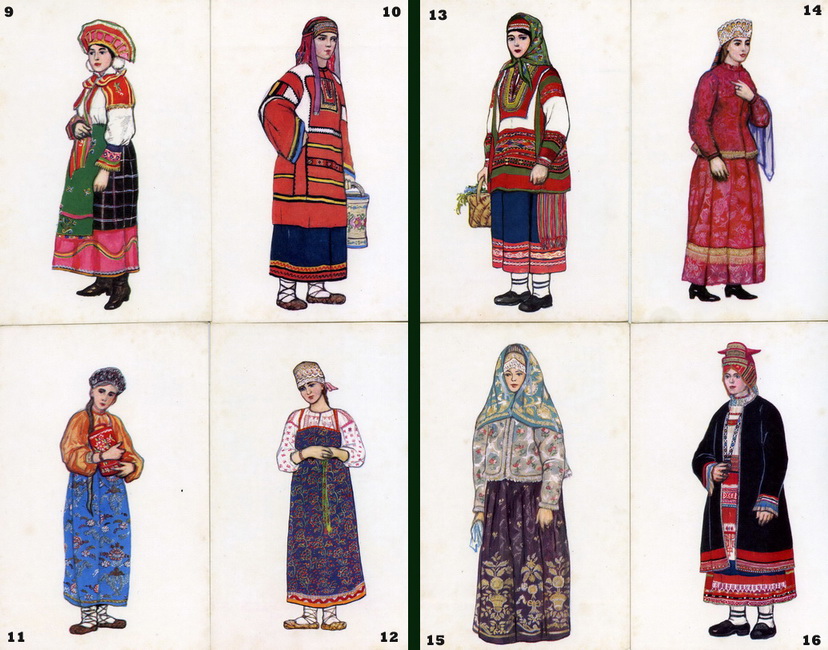 13. Женский костюм Пензенской губернии
14. Костюм девушки Олонецкой губернии
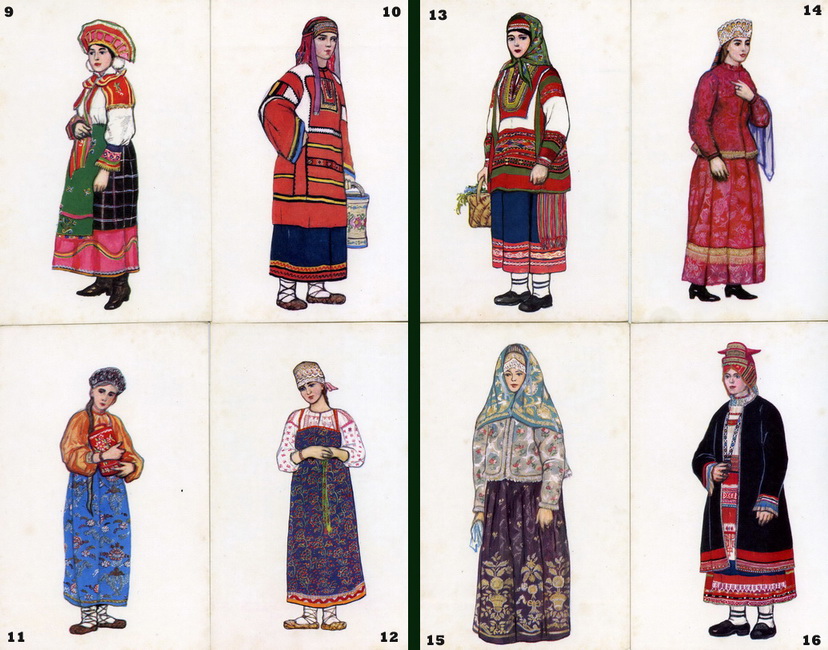 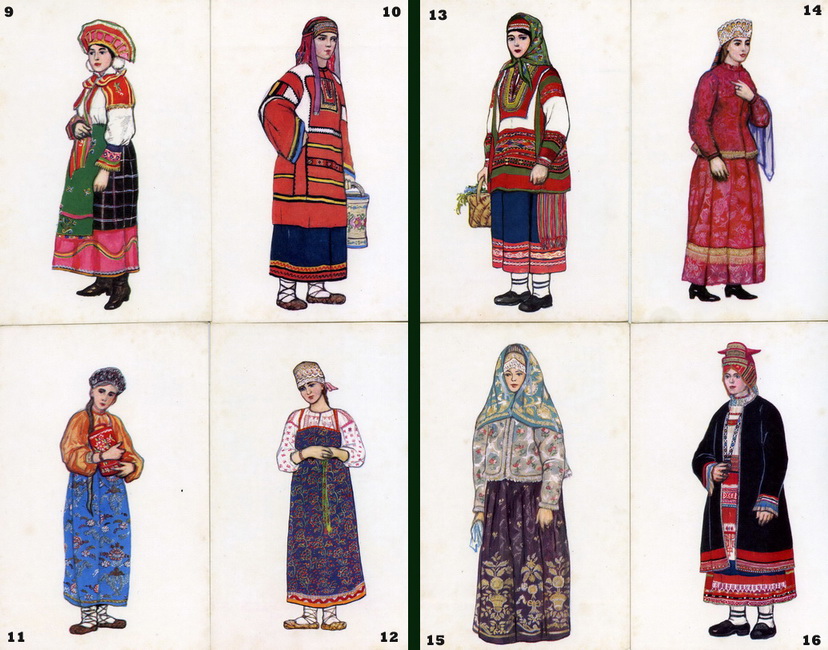 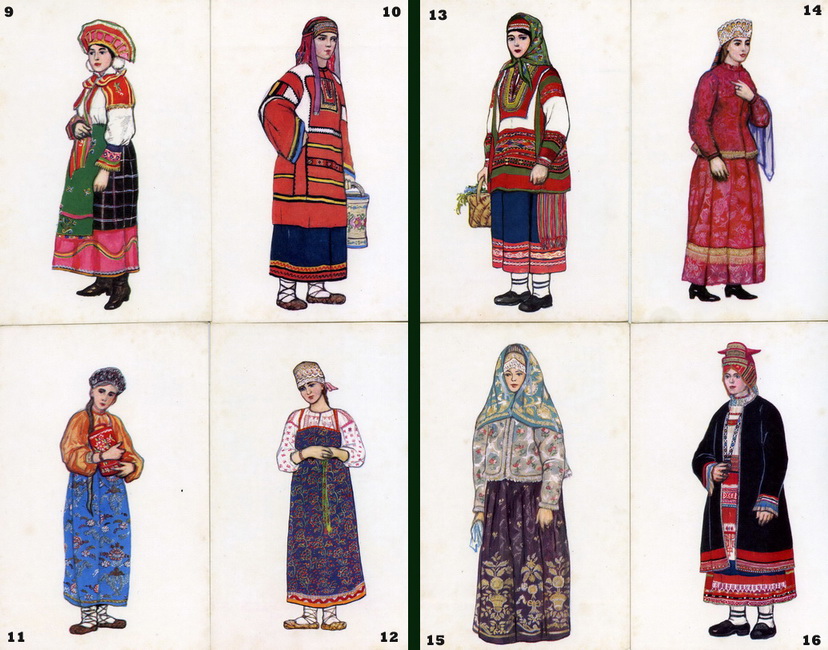 15. Женский праздничный северный костюм
16. Женский костюм Тульской губернии
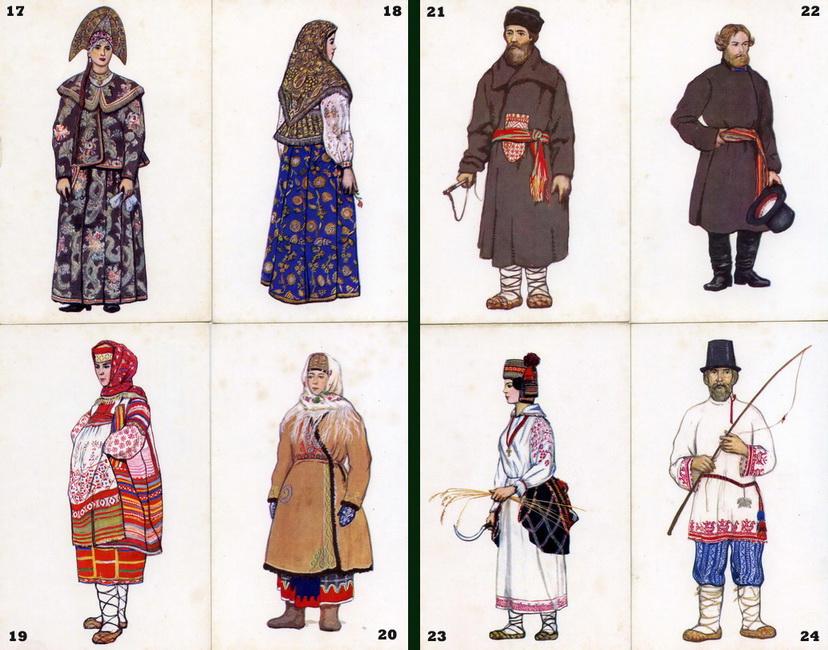 17. Праздничный женский костюм Костромской губернии
18. Женский костюм Нижегородской губернии
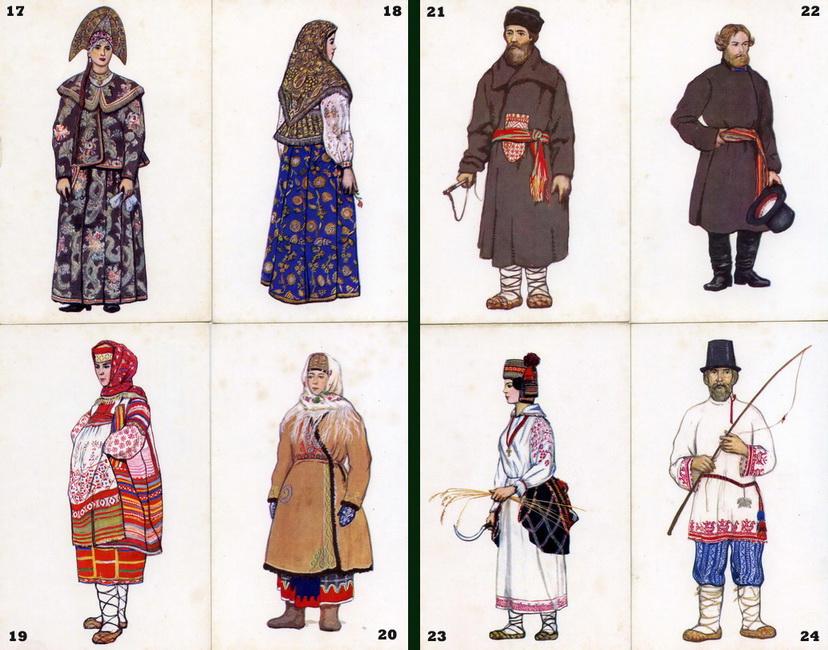 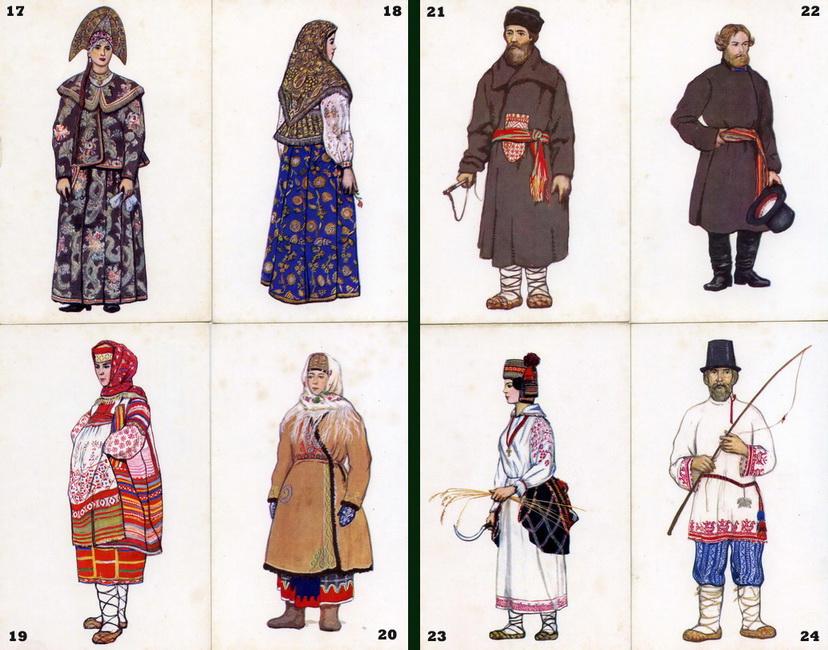 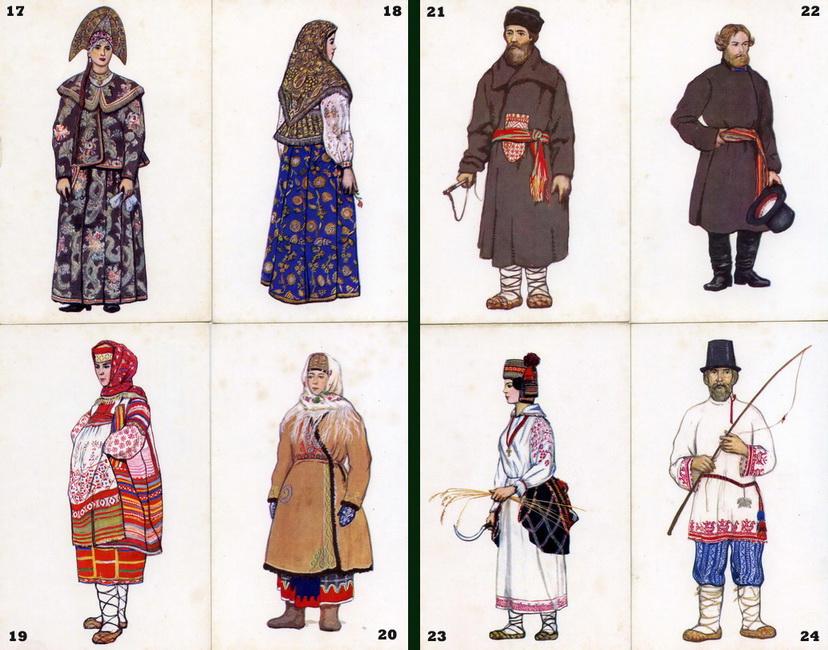 19. Женский костюм Рязанской губернии
20. Женская одежда для поездок в дальнюю дорогу (Центральные районы России)
21. Мужская одежда для поездок в дальнюю дорогу 
(Центральные районы России)
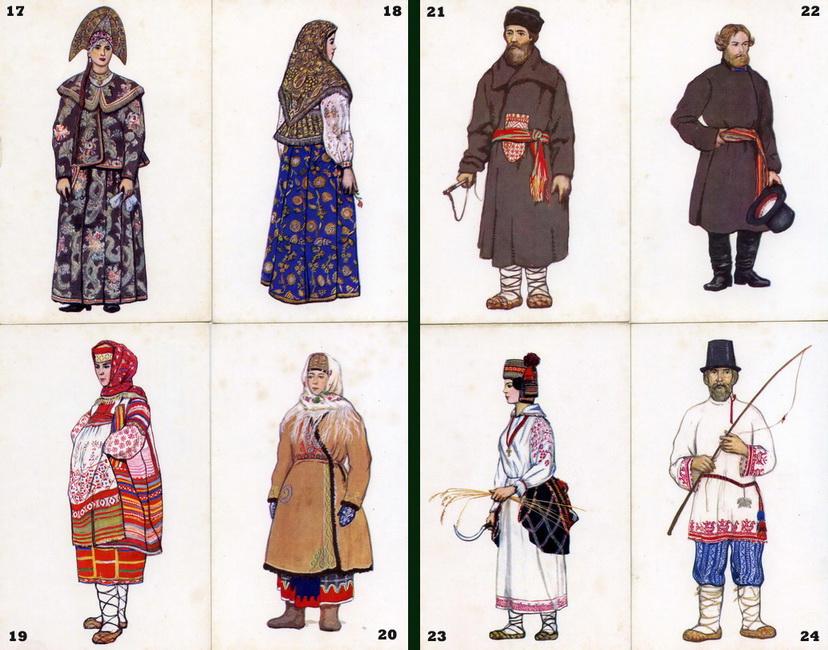 22. Мужской костюм с поддевкой Тульской губернии
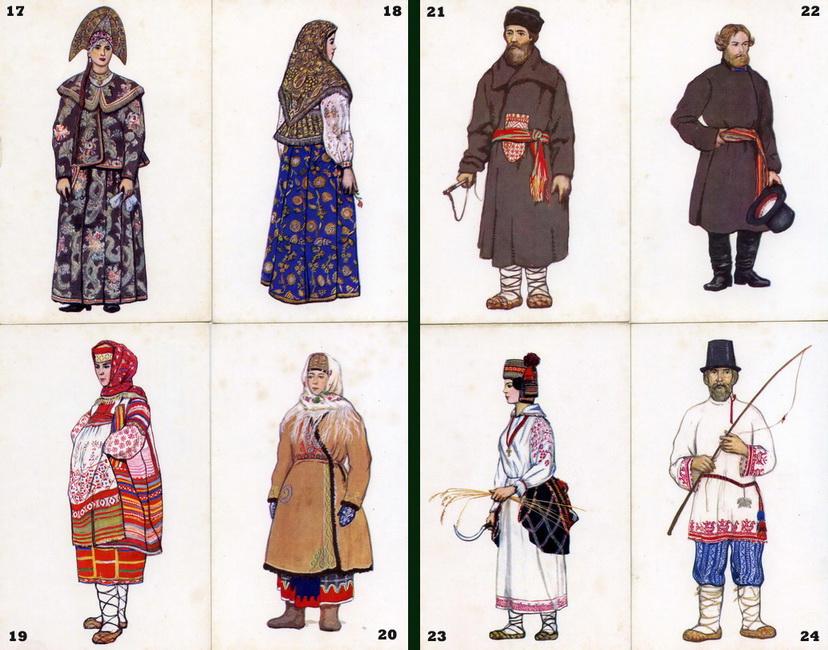 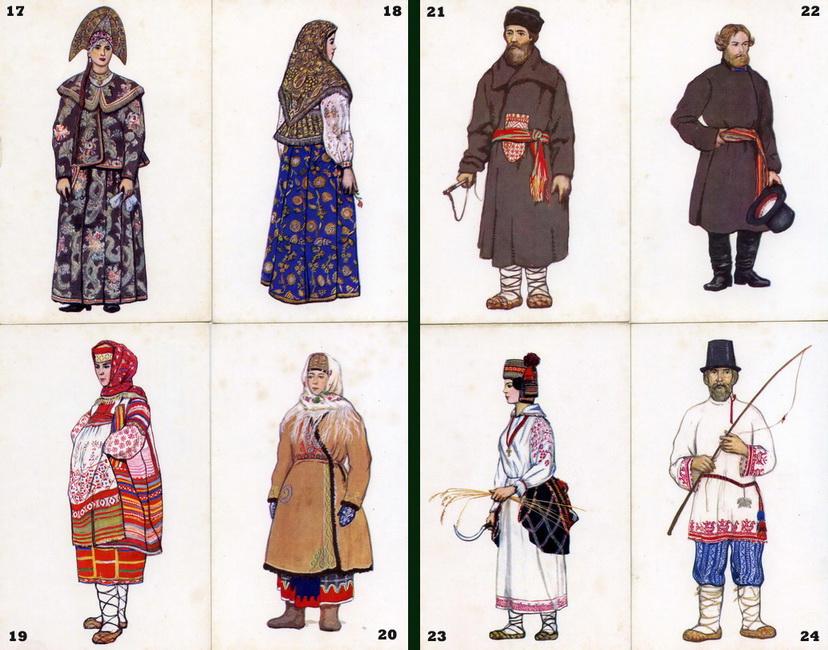 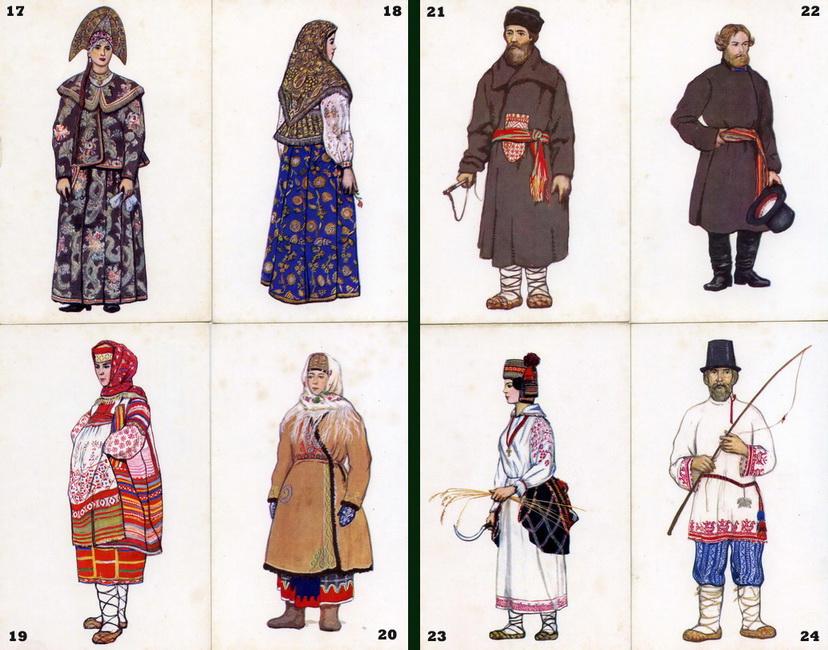 23. Женский крестьянский костюм Архангельской губернии
24. Мужской крестьянский костюм Архангельской губернии